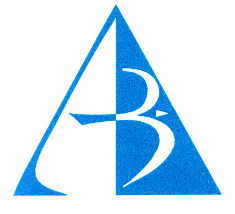 Университет „Проф. д-р Асен Златаров“ 
Бургас
НИХ 481/2023 „ПРОУЧВАТЕЛЕН МОНИТОРИНГ НА ЗАМЪРСЯВАНЕТО С МИКРОПОЛИМЕРИ ПО БРЕГОВА ИВИЦА НА ВОДНИ ЕКОСИСТЕМИ.“първа година
ЦЕЛ И ЗАДАЧИ
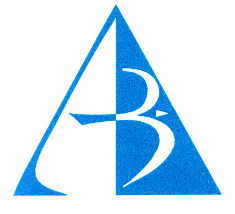 Настоящият проект цели да се направи проучвателен мониторинг за замърсяването с микрополимери по брегова ивица на водни екосистеми.
За реализирането на поставената цел през първата година са решени следните задачи:
Проучване, анализиране и систематизиране на данни в областта на мониторинга на замърсяването с микрополимери
Определяне на Екосистема и точки за мониторинг, които да бъдат достъпни целогодишно
Избор на периодичността на мониторинг на замърсяването с микрополимери .
Извършване на пробонабиране за сезон лято и сезон есен 
Пробоподготовка на взетите проби.
Анализ на пробите от мониторинга на сезон лято и сезон есен за съдъжание на микрополимери
Резултати
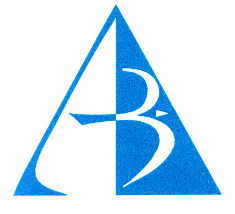 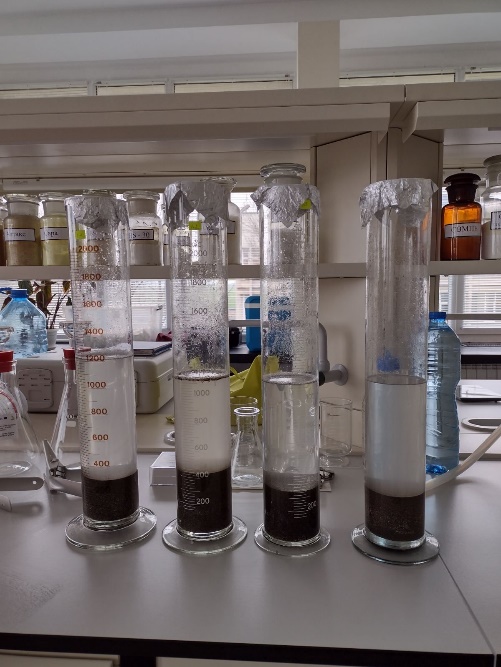 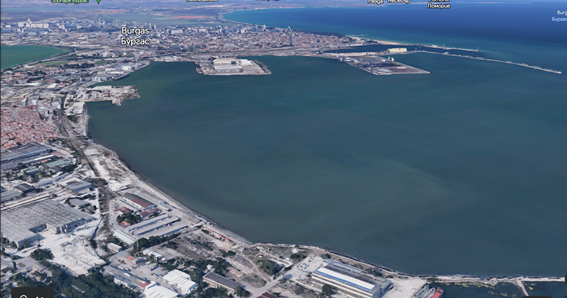 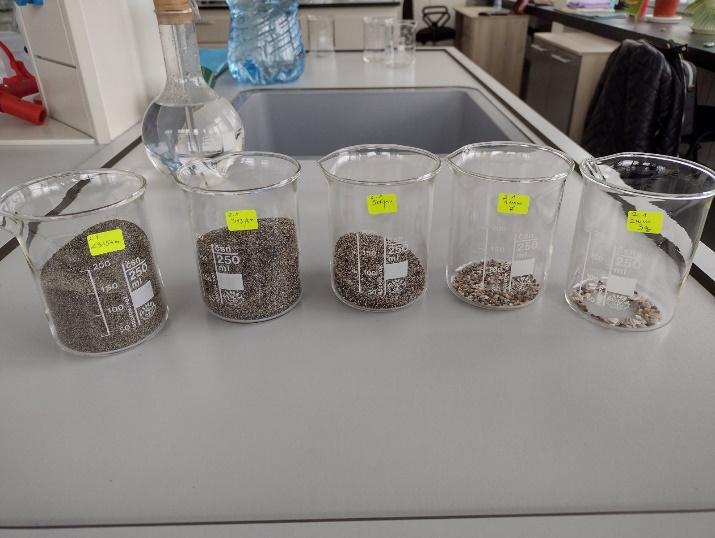 Фиг. 1 Екосистема Бургаски залив
Фиг. 3 Пробоподготовка на взетите проби
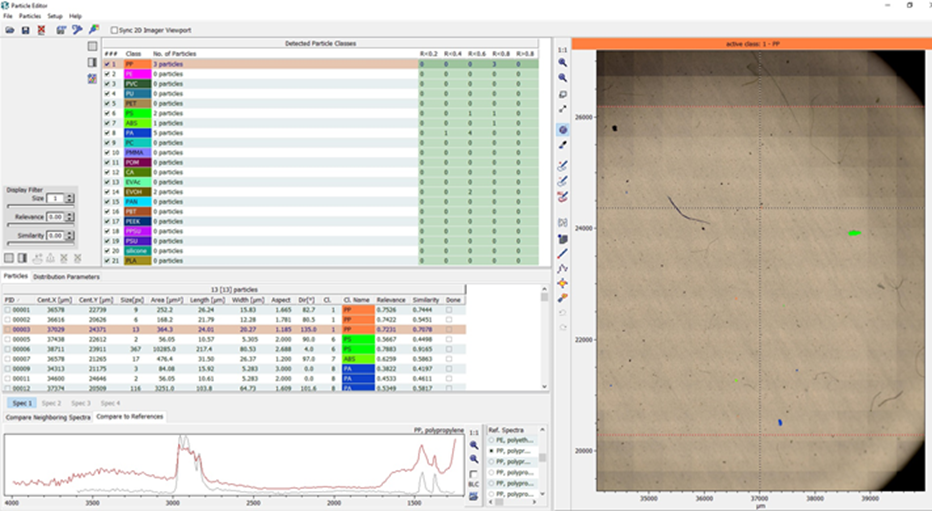 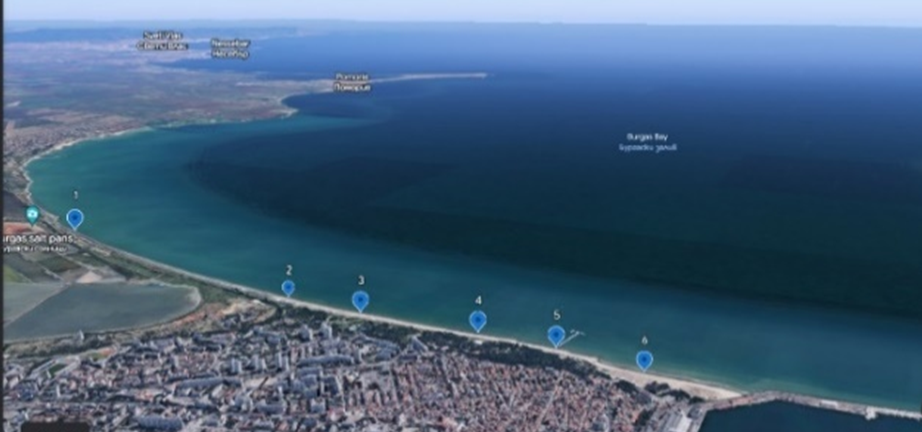 Фиг. 2 Местоположение на проучваните точки
Фиг. 4 Анализ  на пробите с μ-FT-IR imaging microscope LUMOS II, Bruker
Резултати
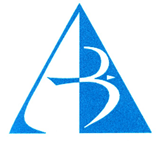 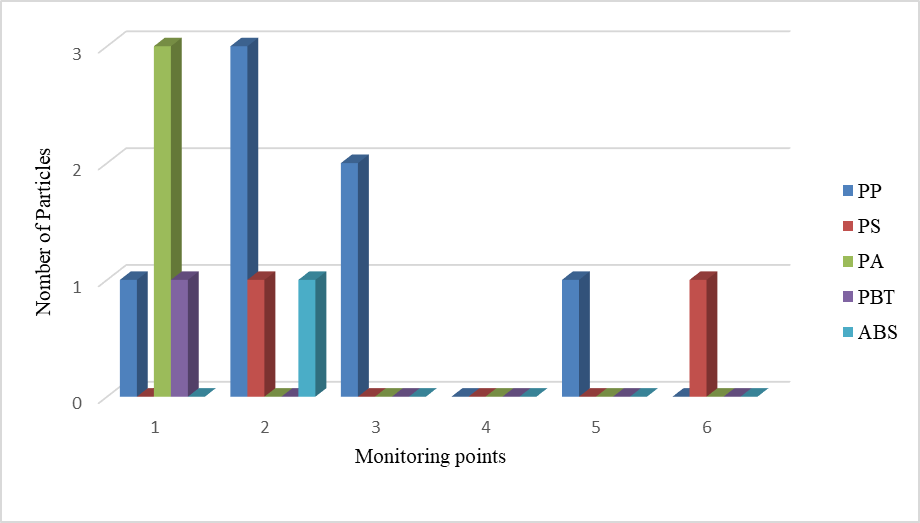 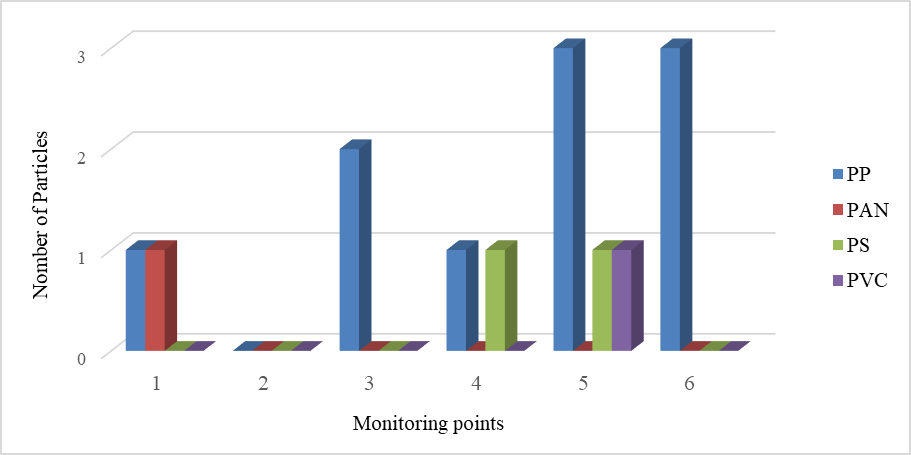 Фиг. 6 Брой частици през сезон есен
Фиг. 5 Брой частици през сезон лято
Резултати
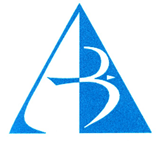 НАУЧЕН КОЛЕКТИВ И НАУЧНИ ПУБЛИКАЦИИ
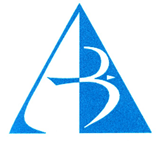 Списък на научни публикации, публикувани в издания с импакт фактор Web of Science или с импакт ранг SCOPUS: 
Elena Mollova, Emilya Ivanova, Sevdalina Turmanova, Aleksandar Dimitrov, Microplastics – Ecosystem pollutants (Review), Journal of the Serbian Chemical Society, Accepted Oct. 20023,  DOI: https://doi.org/10.2298/JSC230516073M
ФИНАНСОВ ОТЧЕТ
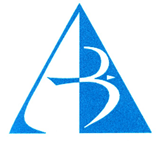 Благодаря за вниманието!
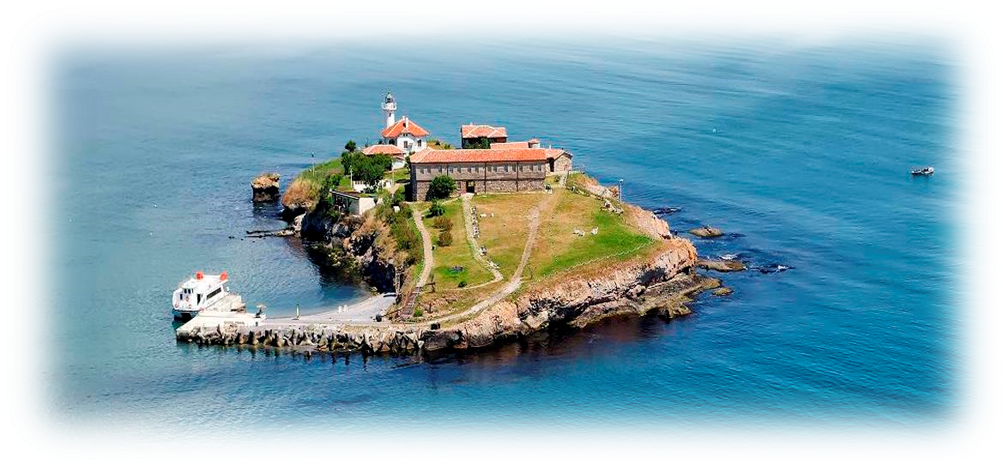